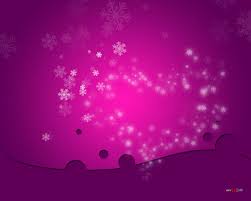 هفت اصل طلايي

فلسفه برای کودکان
اصل اول 

هر كودكي بي نظير و منحصر به فرد است


هيچ يك از ما كاملاً شبيه ديگري نيست. 
بشر نيز همچون طبيعت متنوع است، هر كدام از ما افكار مخصوص خود را داريم؛ بنابراين هر كودك يك انسان بي همتايي است كه تاكنون مانند او به دنيا نيامده و بعد از اين هم مانند او به دنيا نخواهد آمد.
اصل دوم 

منحصر به فرد بودن هر كودك بايد محترم شمرده شود

حتي ژرف ترين افكار ما هم منحصر به فرد است، ما هرگز نمي توانيم يك فرهنگ بسازيم بدون اين كه به طرز فكر هاي گوناگون احترام بگذاريم، يك مهد كودك يا كلاس درس در يك مدرسه هرگز نمي تواند بدون احترام متقابل به افكار يكديگر برقرار باشد.
اصل سوم
تربيت و پرورش كودك بايد بر پايه منحصر به فرد بودن او قرار بگيرد


اساس تربيت و پرورش حتي براي كودكان خردسال در نظر داشتن منحصر به فرد آنهاست، بدون در نظر گرفتن اين موضوع شما نمي توانيد به طور جامع و كامل به تربيت كودكان بپردازيد. بلكه فقط به آن ها نشان مي دهيد تا مطالب را بدون اين كه درك كنند حفظ نمايند، در اين صورت شگفتي و كنجكاوي در وجود آن ها از بين خواهد رفت.
اصل چهارم
معلم بايد گوهر(جوهر وجودي) هر كودكي را بيابد


گوهر طلايي ( جوهر وجودي) معنويت نيمه آگاه در وجود هر كودكي است، هر كودكي كه به دنيا مي آيد اين گوهر طلايي را در درون خود دارد، معلم بايد اين گوهر يگانه را صيقل دهد و بيش از پيش متبلور سازد، معلم بايد اين گوهر بي همتا  را از ضمير نيمه آگاه و از ميان ناخودآگاه به سوي ضمير آگاه كودك هدايت نمايد. به اين ترتيب معلم مي توند فضايي در كلاس ايجاد نمايد، كه پيش فرض يك فرهنگ و جامعه آرماني است.
اصل پنجم

گوهر طلايي، در بردارنده درگير كردن كودكان است


آموزش مدرن تنها زماني موفقيت آميز خواهد بود كه از ضمير نيمه آگاه كودكان آغاز شود ، در غيراين صورت آموزشي ”بي روح“ و ”بي محتوا“ خواهد بود كه نمي تواند فرهنگي غني را پايه ريزي نمايد.
اصل ششم

معلم يك تسهيل گر براي تحول و تكامل گوهر طلايي (جوهر وجودي) است

در مهد كودك و كودكستان، كودكان مي توانند به طور فطري احساس كنند ضمير نيمه آگاهشان از ميان ناخودآگاه به سوي ضمير آگاه آن ها هدايت مي شود. اين يك احساس عالي و شگفت انگيز است كه هيچ واژه اي ياراي بيان آن را ندارد. اين احساس  شيرين باعث مي شود كودكان جملات مختلفي بگويند مثلاً ”من عاشق معلممان هستم“. يا ”من عاشق اين هستم كه در مهد كودك باشم“. يا ”داستان هايي كه برايمان تعريف مي كنند و نقاشي هايي كه مي كشيم واقعاً جالب هستند“. و ”روياها  و خواب هاي من تغيير كرده است، من آن ها را دوست دارم“.
اصل هفتم
در روش فلسفه براي كودكان، معلم شخصي نيست كه همه چيز را مي داند، بلكه او فردي است كه حكمت و معرفت را به كودكان تعليم مي دهد

اگر روش فلسفه براي كودكان درست اجرا شود كار با ارزشي بوده و تا ابد در ذهن كودكان باقي خواهد ماند و آن ها هرگز شما را فراموش نخواهند كرد.
زندگی ارزیابی نشده ارزش زیستن نداردسقراط